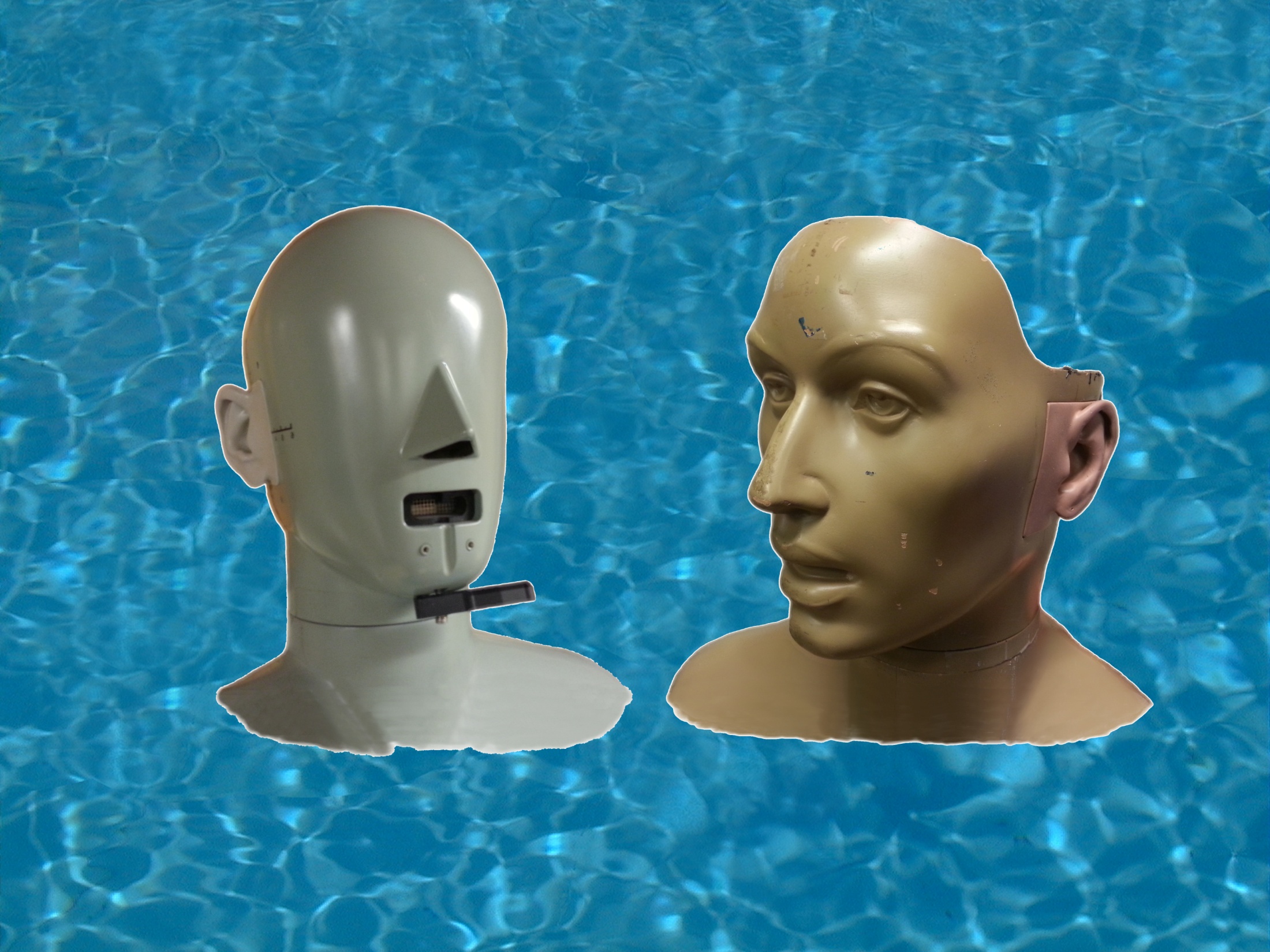 Binaural Audio
You won’t believe your ears !
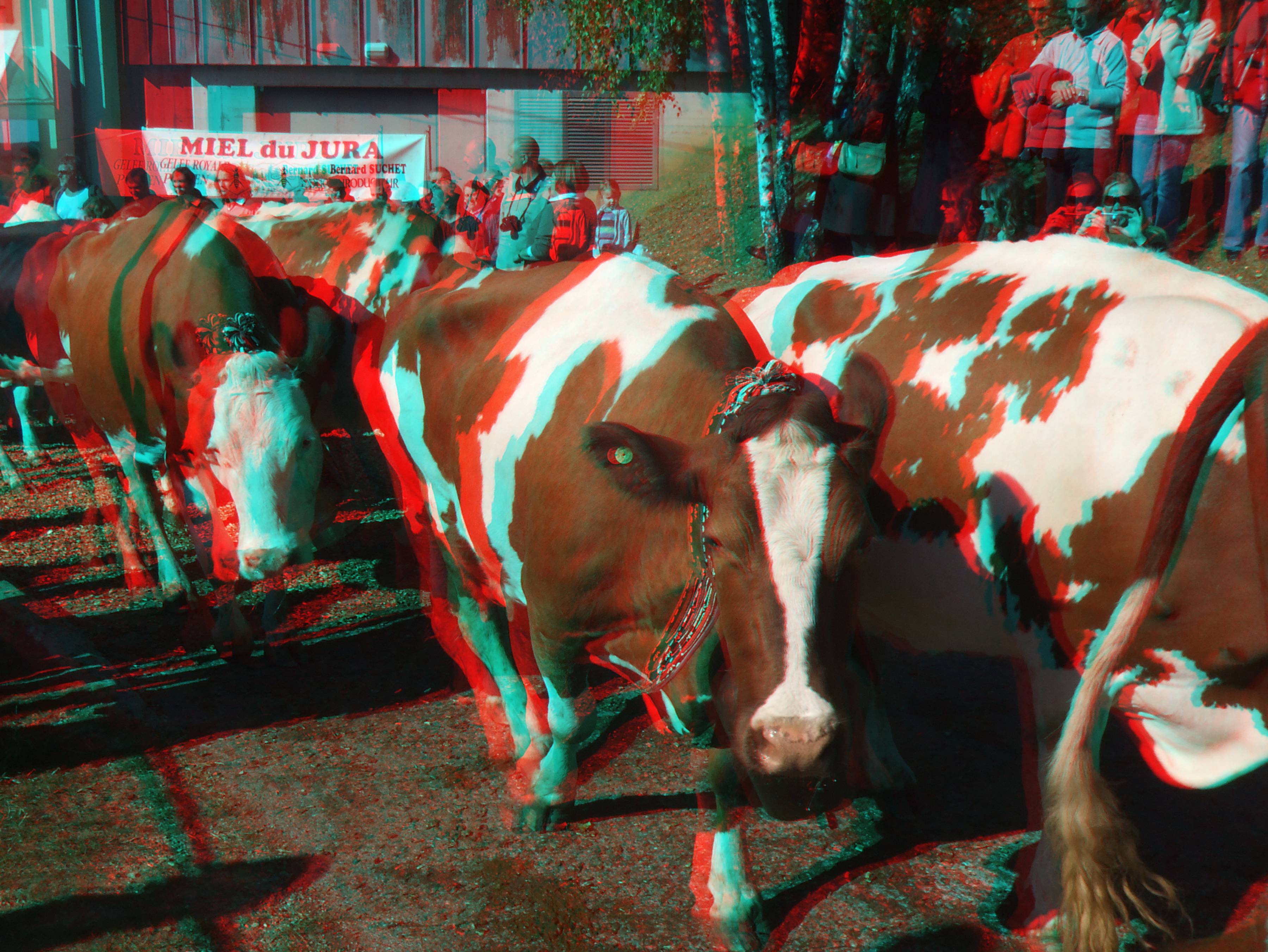 Two eyes …
… and we see stereoscopically
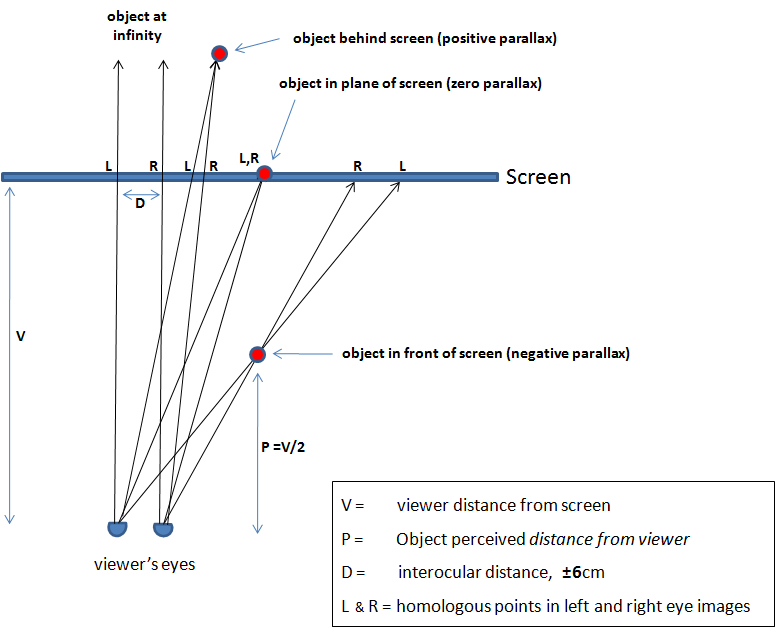 Two ears …
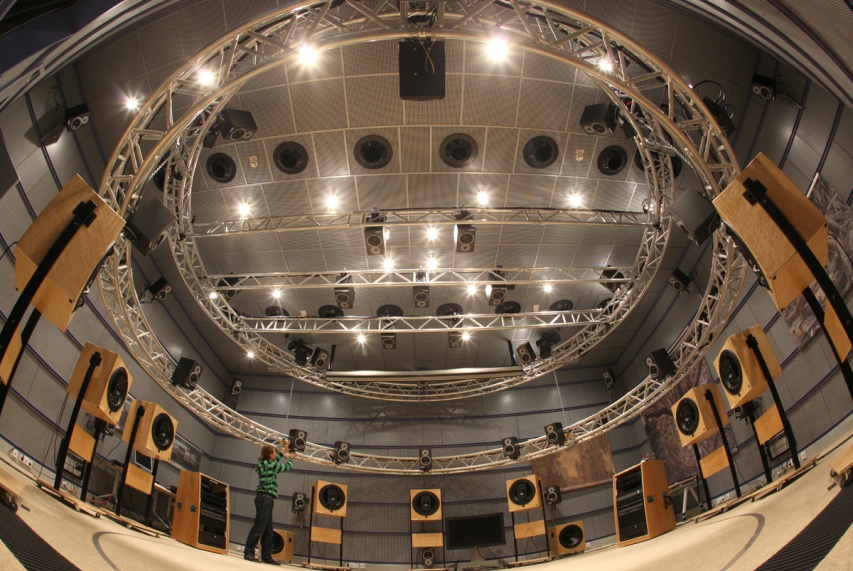 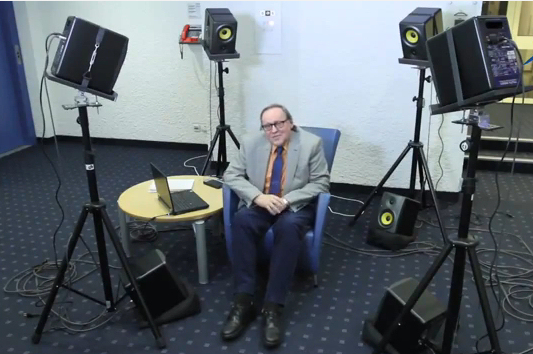 … and we hear immersively
But if you make the recording ‘right’
All you need is …
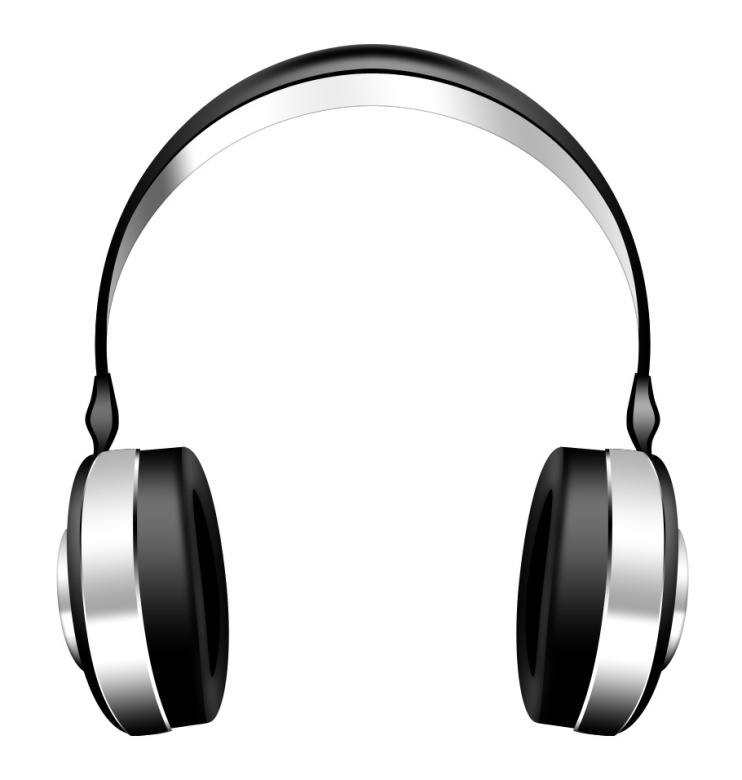 It is a hugely complex subject …
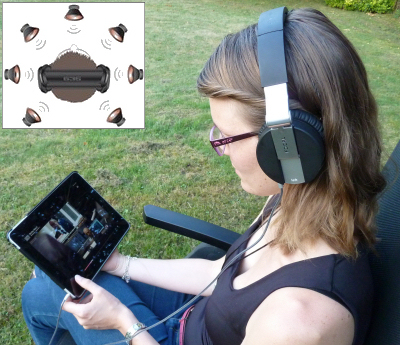 … but extremely simple to enjoy
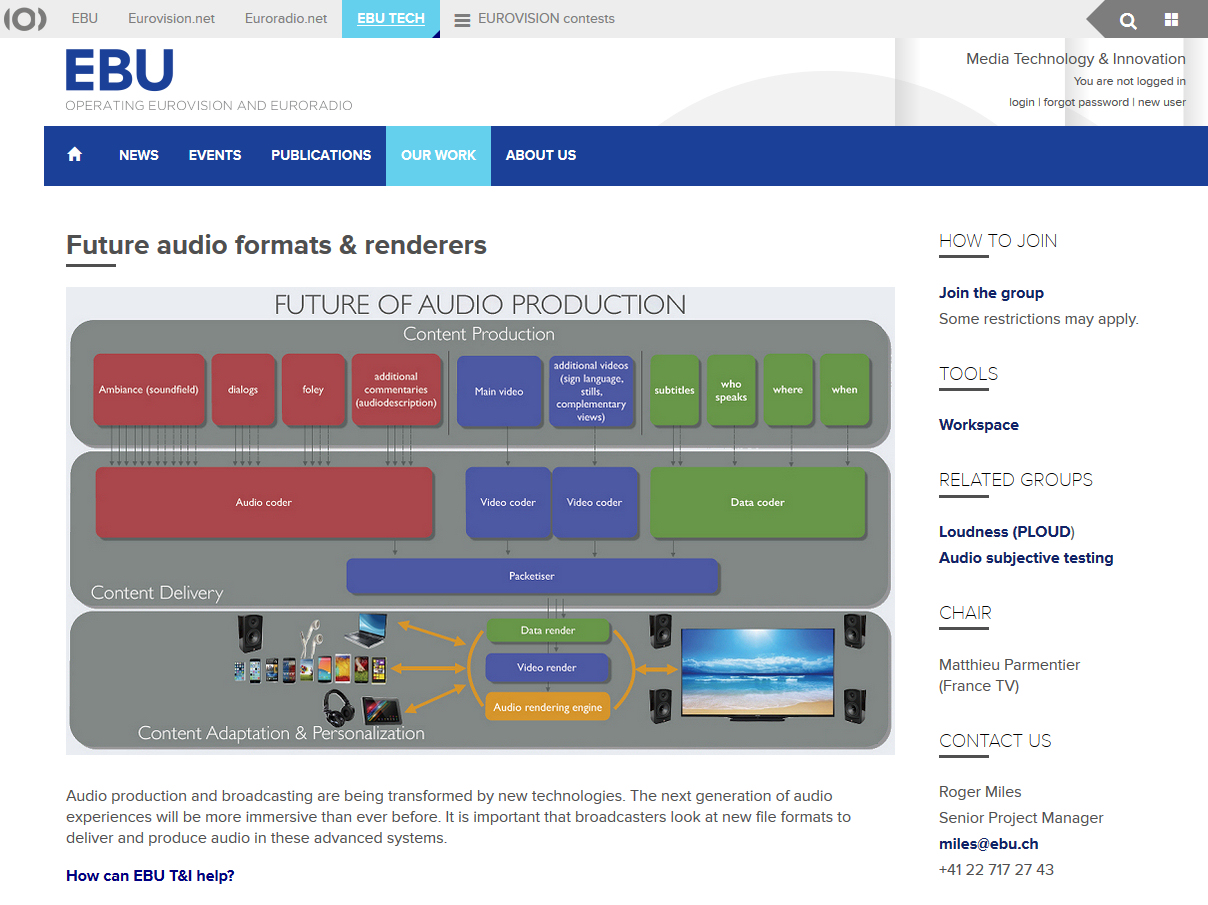 Links you might like …
http://nouvoson.radiofrance.fr/ 
http://www.binaural.fr/binaural/ 
http://www.bbc.co.uk/rd/projects/binaural-broadcasting 
http://en.wikipedia.org/wiki/Binaural_recording
https://tech.ebu.ch/groups/far 

Come and be submerged!